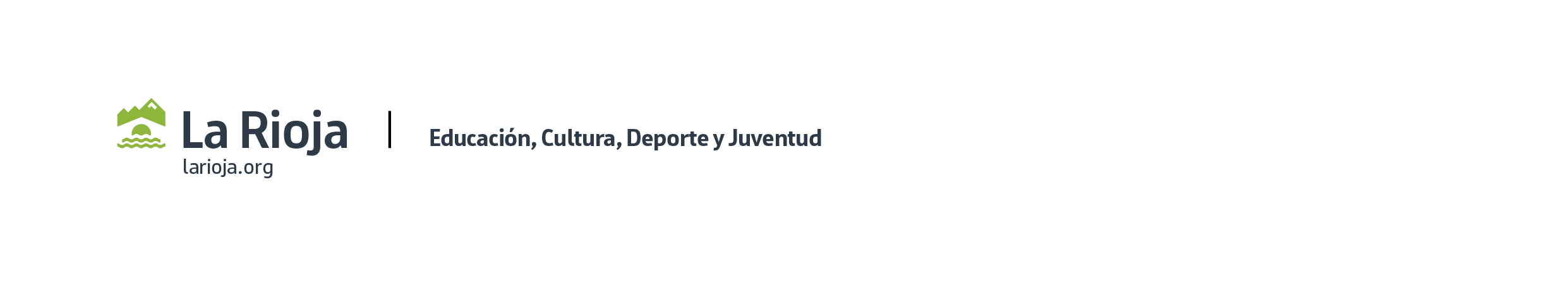 Servicio comunitario
Artículo 11 del Decreto 42/2022 de 13 de julio por el que se desarrolla el currículo y otros aspectos de Secundaria
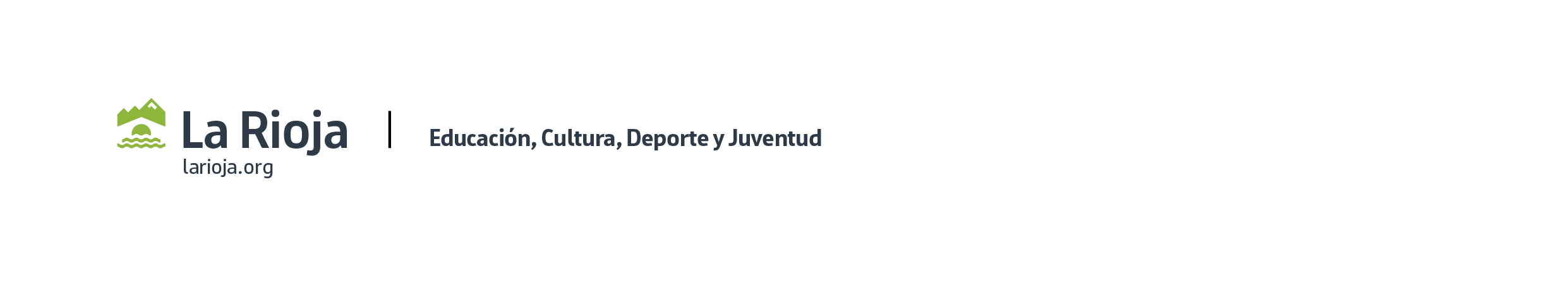 Servicio comunitario
No es:
Mano de obra barata.
Actuaciones aisladas, esporádicas, realizadas por razones familiares, de amistad, de benevolencia o buena vecindad.
Las actuaciones que se realicen como consecuencia de una relación civil, laboral, funcionarial o mercantil.
Una carga más para el profesorado.
Una carga más para el alumnado
Un trámite burocrático para acabar con nuestra paciencia
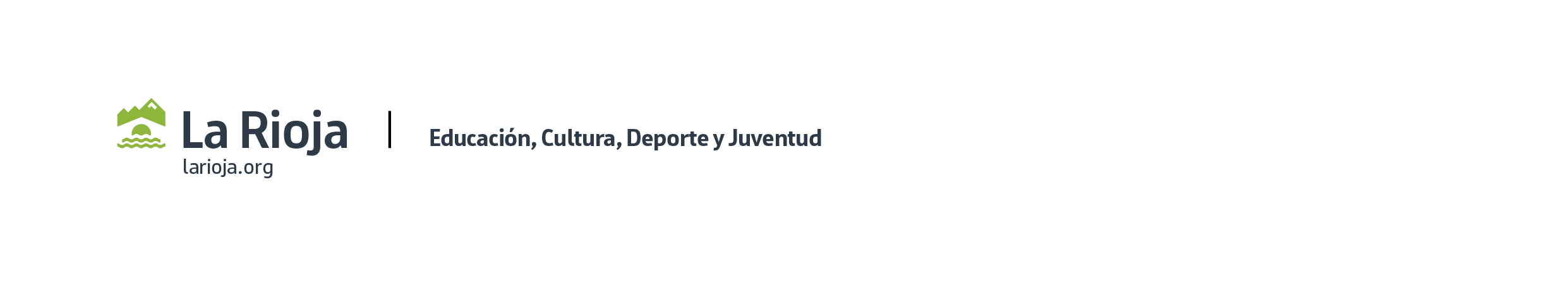 FIN QUE SE PERSIGUE:
El fin de este Servicio comunitario es facilitar la participación cívica y solidaria de los ciudadanos y ciudadanas de La Rioja, concretamente, de los jóvenes.
[Speaker Notes: La educación es una herramienta de mejora social, que debe ser capaz de formar a personas comprometidas, con una dimensión tanto intelectual como humana y moral. En este sentido, además de la competencia lingüística o la científica, es necesario avanzar también en aquellas competencias que recogen ciertos valores y habilidades cívicas.]
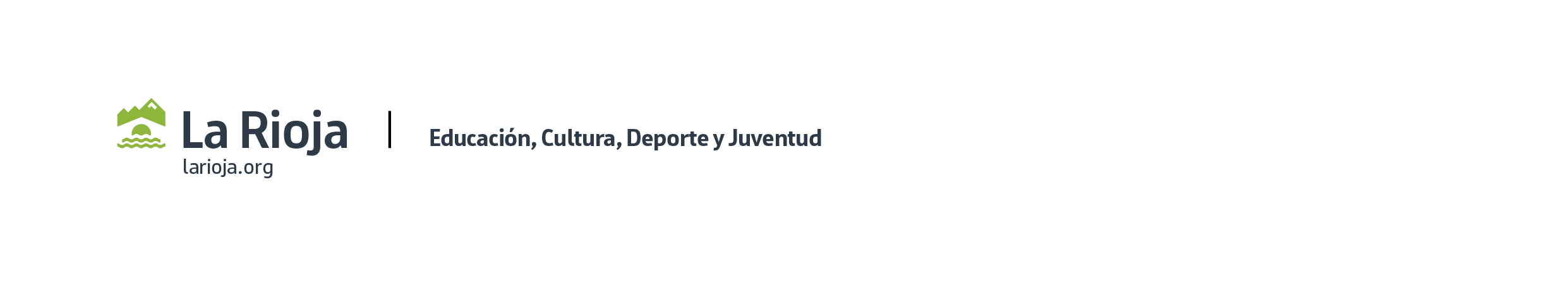 ALUMNADO DE 1º A 4º ESO
EXPERIMENTEN Y PROTAGONICEN
ACCIONES DE COMPROMISO CÍVICO
Y PONGAN EN JUEGO SUS COMPETENCIAS Y CONOCIMIENTOS AL SERVICIO DE LA COMUNIDAD.
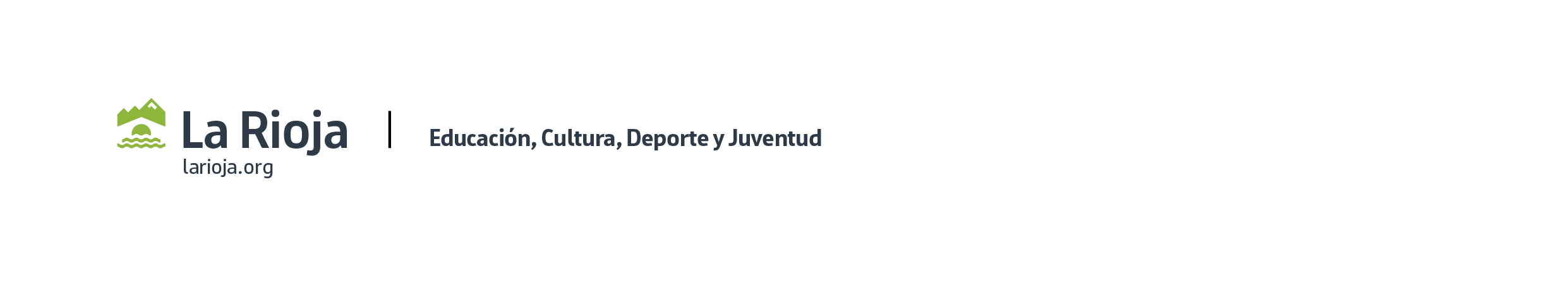 OBJETIVO GENERAL:
QUE LOS ALUMNOS COMPRENDAN SU CAPACIDAD PARA REALIZAR UNA CONTRIBUCIÓN SIGNIFICATIVA A SU COMUNIDAD Y A LA SOCIEDAD.
APLICANDO COMPETENCIAS A SITUACIONES DE LA VIDA REAL
TOMANDO DECISIONES
RESOLVIENDO PROBLEMAS
ADOPTANDO INICIATIVAS
ASUMIENDO RESPONSABILIDADES
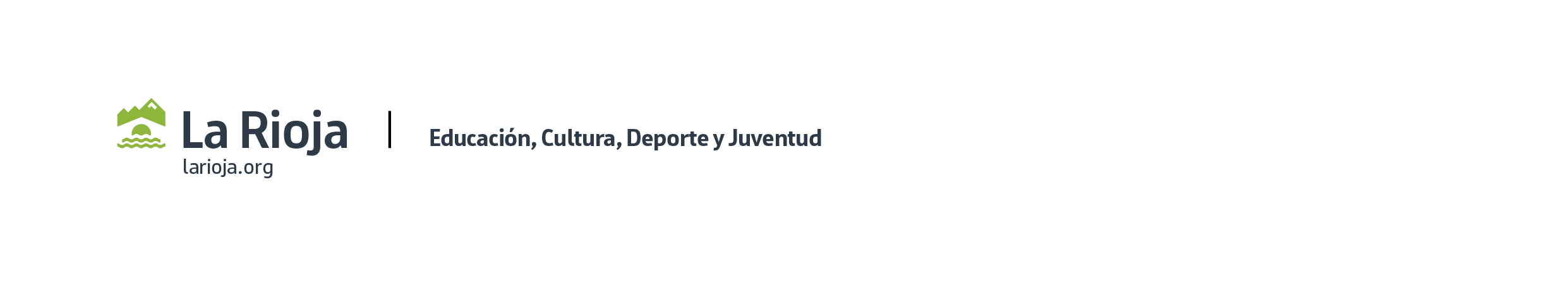 Desarrollar la competencia personal, social y de aprender a aprender y la competencia ciudadana
Trabajar habilidades relacionadas con el diseño y realización de proyectos y con el trabajo en equipo
OBJETIVOS:
Promover el trabajo en red entre los distintos agentes educativos del entorno
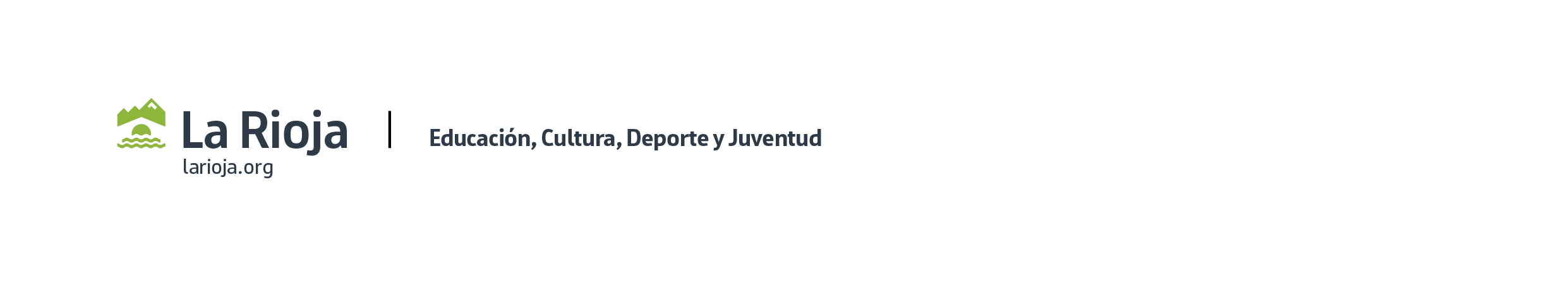 Dar a conocer al alumnado y sus familias la red asociativa, a fin de promover la participación de los jóvenes
Dar respuesta educativa a las necesidades emergentes del entorno escolar
OBJETIVOS:
Aumentar la participación en el tejido asociativo
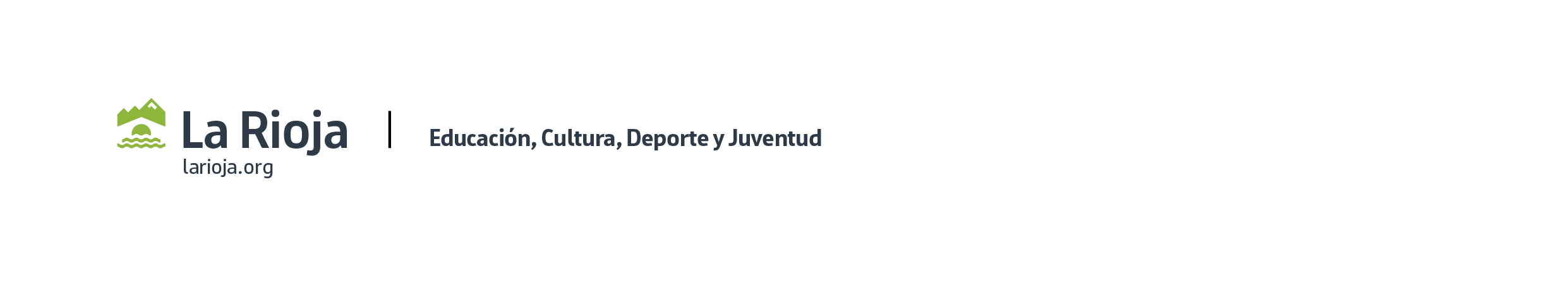 Aprovechar el potencial y recursos existentes en los ámbitos de influencia del centro educativo
Fortalecer la red educativa, a nivel autonómico y local
Podría resultar positivo formalizar un convenio con el Ayuntamiento y el centro o centros educativos de la localidad, a fin de formar un Grupo impulsor de Servicio comunitario en la localidad
Poner al alumnado en contacto con modelos positivos de personas comprometidas
Colaboración con el entorno:
Mejorar el arraigo del alumnado en el entorno
Favorecer el aprendizaje cognitivo y el éxito educativo a través de la reflexión sobre la práctica
Promover el asociacionismo entre los jóvenes
Mejorar la imagen institucional del centro educativo
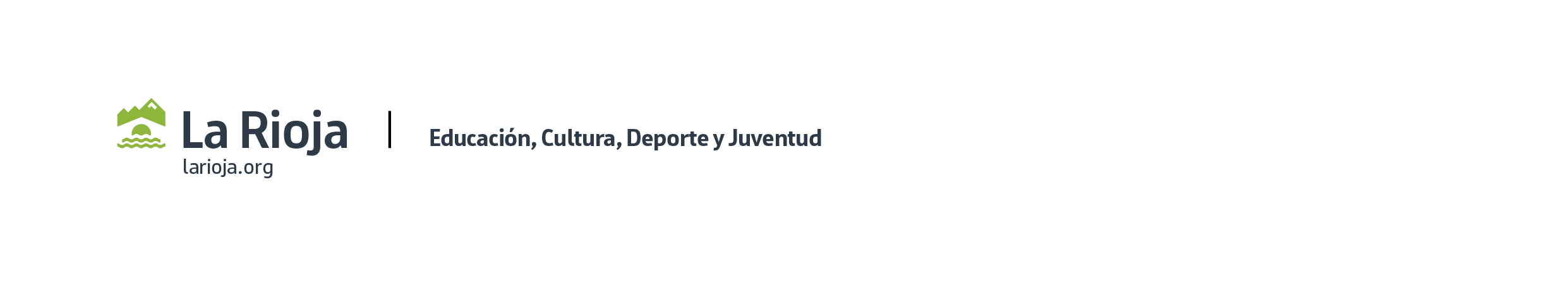 Ley orgánica de educación 2/2006, de 3 de mayo (LOE), modificada parcialmente por la Ley Orgánica 3/2020: artículo 2.k)
Decreto 42/2022, de 13 de julio, por el que se establece el currículo de la ESO: art. 11
MARCO NORMATIVO:
Ley 7/1998, de 6 de mayo, del Voluntariado de La Rioja.
Ley 45/2015, de 14 de octubre, de Voluntariado de ámbito estatal.
Ley 14/2022, de 23 de diciembre, de Juventud de La Rioja, artículo 2.n)
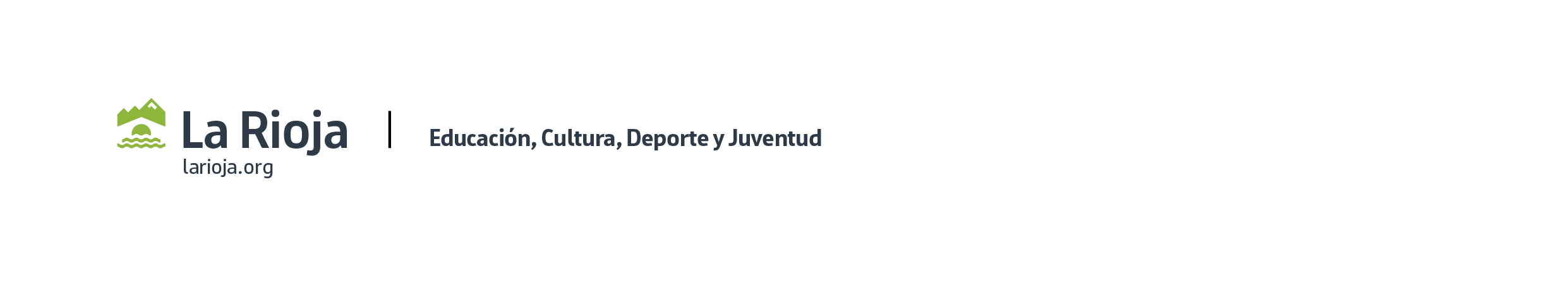 Aprendizaje Servicio
Los alumnos participan en iniciativas de servicio que están relacionadas con temas estudiados previamente en el currículo
METODOLOGÍA:
Y  utilizan competencias, saberes y valores desarrollados en dichos estudios.
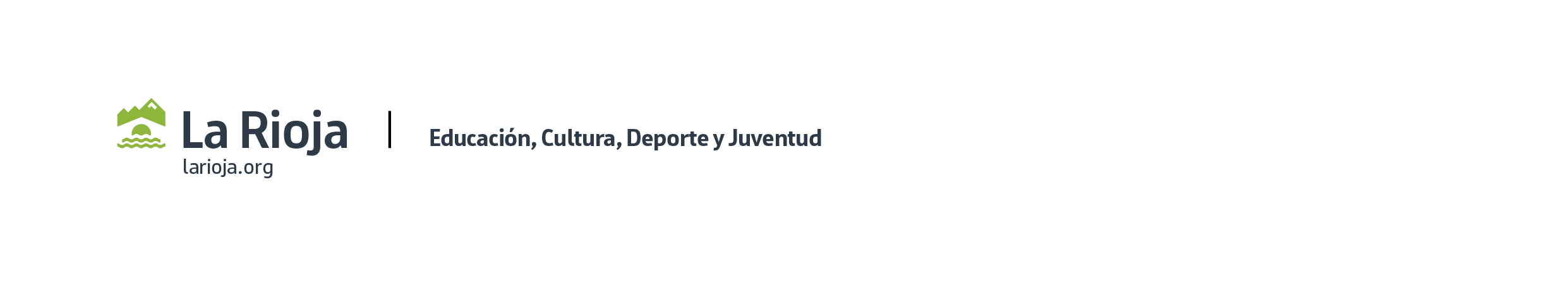 La participación de la entidad con la que se colaborará en el desarrollo del Servicio comunitario será en orden de garantizar y acreditar que se han llevado a cabo las prácticas contempladas en dicha actividad
El Servicio comunitario debe formar parte de la programación curricular de una o varias materias entre 1º y 4º de ESO definidas en el plan anual de centro.
S.C. DESDE EL CURRÍCULO:
Comprende una parte de aprendizaje que se realiza dentro del horario lectivo
Se contemplan situaciones excepcionales
Y un servicio, que debe llevarse a cabo fuera de este horario, de acuerdo con las necesidades de la entidad con la que se colabore. La dedicación horaria al desarrollo del Servicio comunitario será de un mínimo de 20 horas por alumno y etapa.
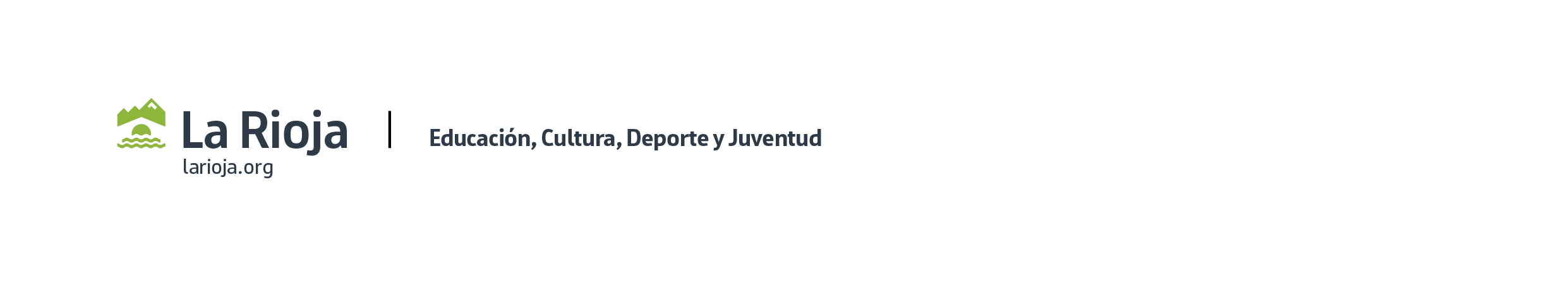 ÁMBITOS EN LOS QUE DESARROLLAR LOS SERVICIOS:
1. Acompañamiento y apoyo a la escolarización.
2. Apoyo a necesidades básicas.
3. Intercambio generacional.
4. Medio ambiente.
5. Participación ciudadana.
6. Patrimonio cultural.
7. Proyectos de solidaridad y cooperación.
8. Preservación y mantenimiento del medio urbano.
9. Ocio.
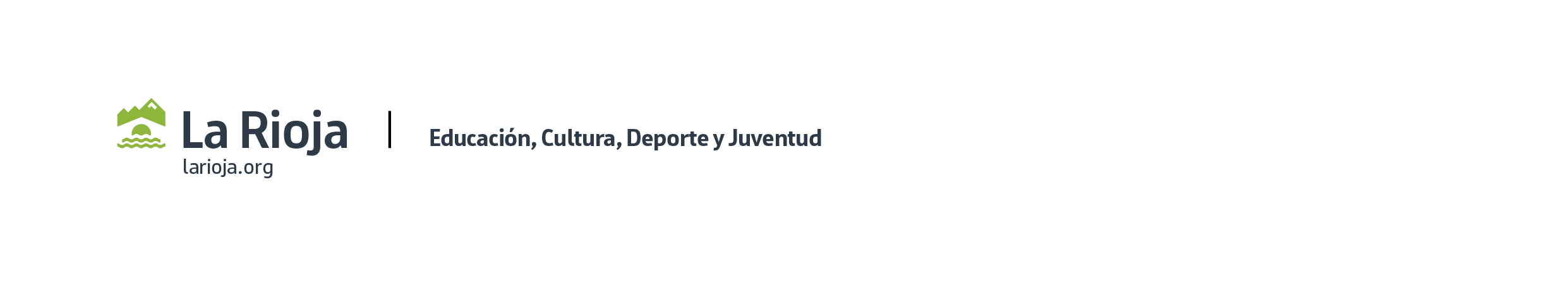 Tipos de Servicios a realizar:
1)Servicio directo: la interacción del alumno implica trabajo con personas, animales o el medio ambiente.
2) Servicio indirecto: aunque los alumnos no vean a los destinatarios del servicio indirecto, han comprobado que sus acciones beneficiarán a la comunidad o su entorno.
3) Promoción de una causa: el alumnado promueve una causa o la toma de conciencia acerca de un problema para fomentar que se realicen acciones sobre una cuestión de interés público.
4) Investigación: los alumnos recaban información mediante una variedad de fuentes, analizan datos y presentan un informe sobre un tema importante para influir en las políticas o en las prácticas.
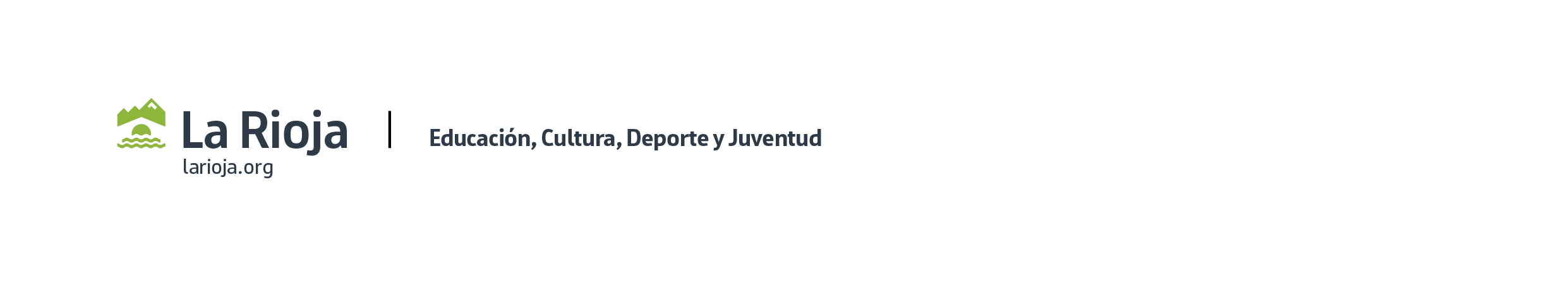 S.C. Y EDUCACIÓN EN VALORES:
Actitud crítica
Compromiso
Solidaridad
Responsabilidad
Integridad
Esfuerzo
Participación
Honradez
Respeto
Diálogo
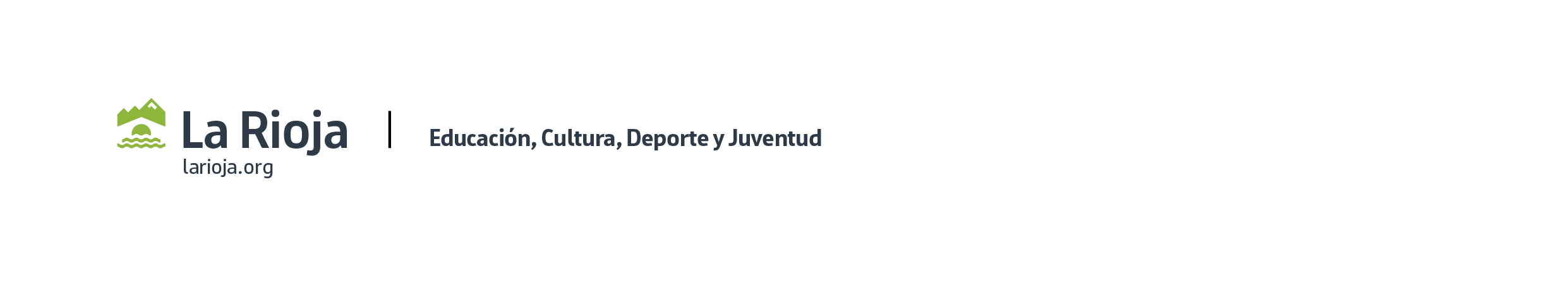 En la organización es necesario tener en cuenta las diferentes fases de desarrollo del Servicio comunitario y las actuaciones a llevar a cabo en cada una de ellas:
Organización horaria y temporal de las actividades del Servicio comunitario:
Fase de sensibilización: diagnóstico de las necesidades y planificación del servicio. Trabajo de los contenidos didácticos desde las distintas materia/materias implicadas.
Ejecución del servicio: desarrollo del servicio fuera del horario lectivo con espacios puntuales de seguimiento.
Reflexión valorativa: desde la materia/s en las que está ubicado el S.C: evaluación, reconocimiento, difusión y reflexión
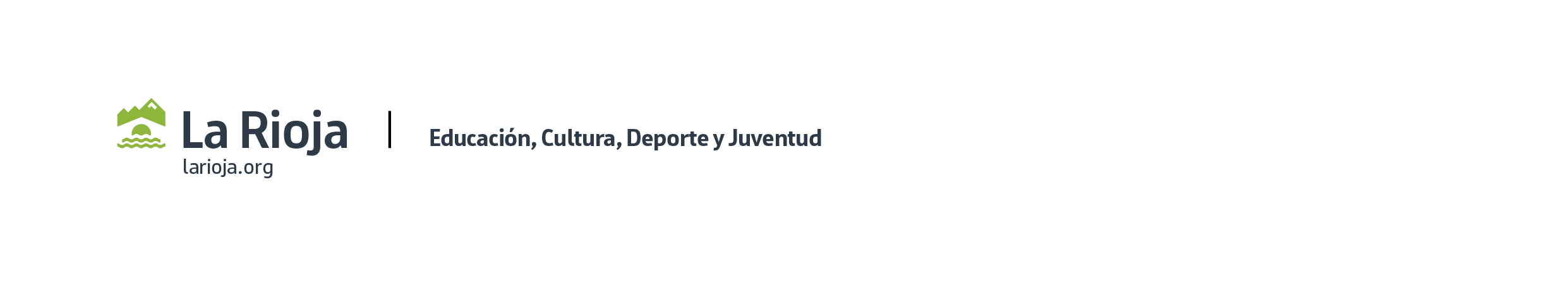 La intencionalidad y la complejidad de los proyectos de Servicio comunitario hacen necesario un compromiso de colaboración de los diferentes agentes participantes.
Organización y coordinación de los recursos humanos:
Vincular los proyectos de S.C.
Establecer los criterios de evaluación
Centros educativos:
Definir las funciones del personal implicado
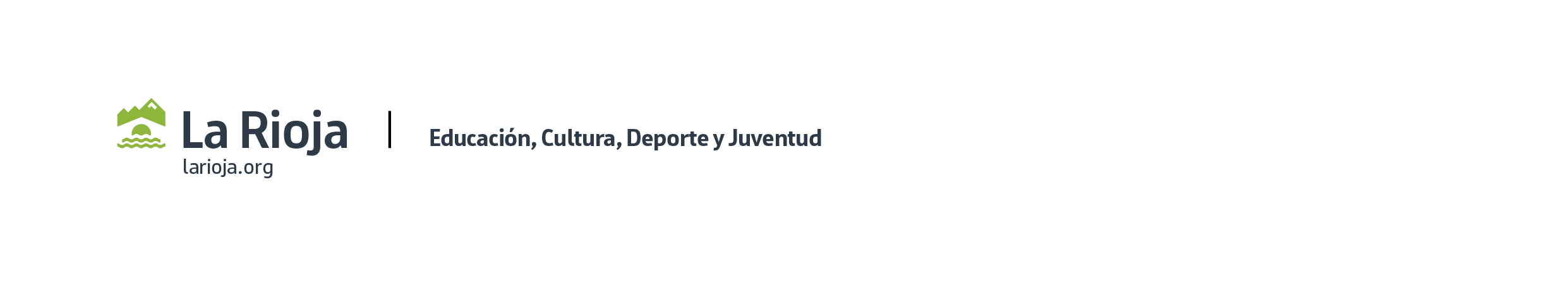 Principal actor de estos proyectos
Alumnado
El S.C. participa en su formación competencial
Lidera la realización del S.C.
Centros educativos:
Garantiza su desarrollo
Equipo directivo:
Presentación a la comunidad educativa
Planifica la realización del proyecto
Jefe D. Didáctico:
Coordina y difunde el proyecto
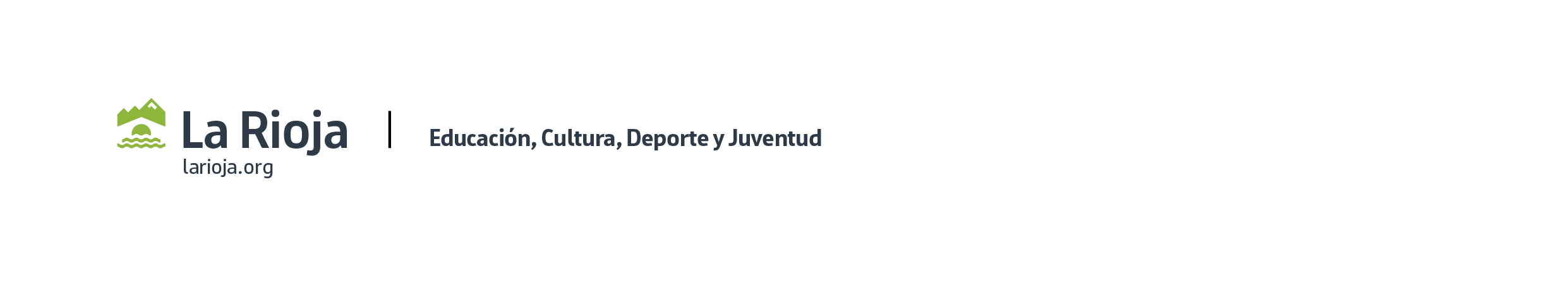 Informa a las familias del proyecto
Motiva, acompaña y orienta al alumnado en el desarrollo del S.C.
Tutor/a del grupo:
Colabora en el seguimiento del S.C.
Centros educativos:
Incluye el S.C. en la programación de la materia
Profesorado:
Planifica y organiza horarios, calendario, espacios.
Evalúa los aprendizajes
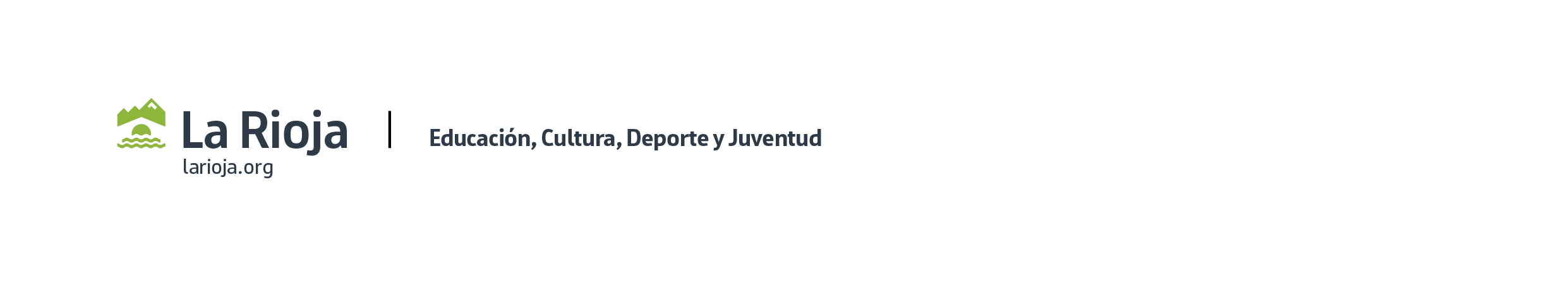 Impartir la formación
Colaborar en la formalización del proyecto
CRIE-PARTICIPACIÓN:
Gestionar los convenios con las entidades
Referentes de la Administración:
Colaborar en el análisis de las necesidades del municipio
Facilitar la coordinación entre los centros educativos y las entidades participantes
Administración Local:
Difundir las prácticas de referencia
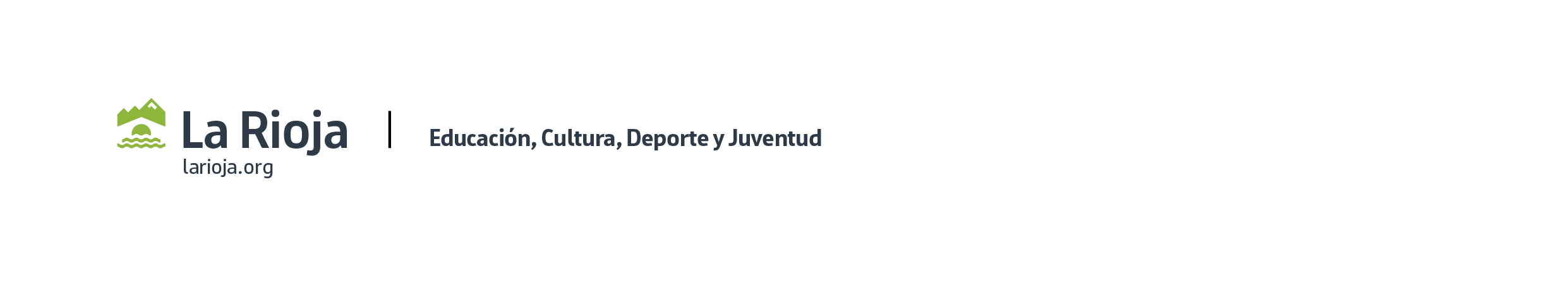 Ofrecer a los centros educativos, desde su actividad cotidiana, el espacio en el que desarrollar el Servicio comunitario.
Participar en el diseño, seguimiento y valoración de las actuaciones del proyecto
Entidades culturales y sociales:
Firmar un convenio de colaboración con la Consejería de Educación y de compromiso con el centro educativo en relación al Servicio comunitario
Colaborar y coordinarse con los profesionales de los centros educativos
Difundir las prácticas de referencia
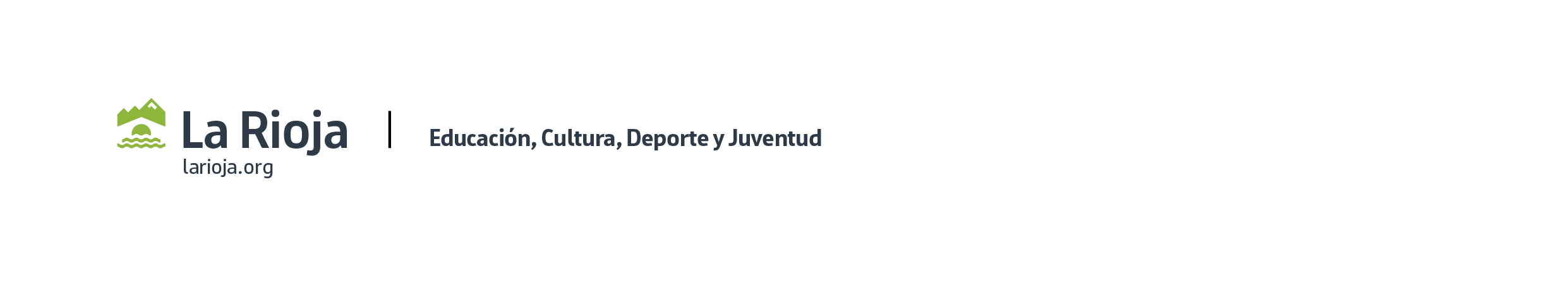 DIFUSIÓN
RECONOCIMIENTO
REFLEXIÓN
Dar a conocer al alumnado y sus familias la red asociativa y las entidades del entorno, a fin de promover la participación de los jóvenes
Promover el trabajo en red entre los distintos agentes educativos del entorno
Aumentar la participación en el tejido asociativo y las entidades de índole social para fomentar el compromiso con la construcción de una sociedad más justa, cohesionada y arraigada en el territorio
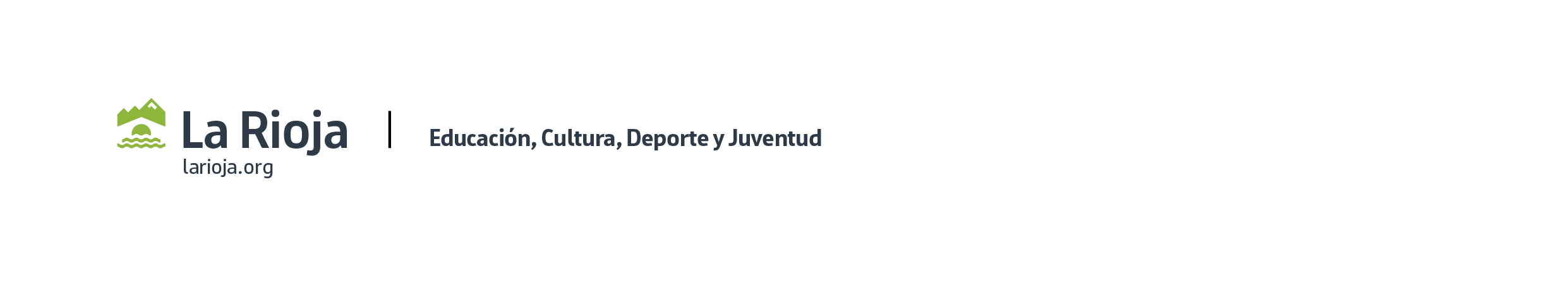 RECONOCIMIENTO
DIFUSIÓN
REFLEXIÓN
Debe hacerse en el seno del centro educativo, pero con las puertas abiertas a la comunidad del entorno en el que se ha llevado a cabo el Servicio comunitario
La celebración y reconocimiento de lo realizado a lo largo del curso tiene que contar con un acto en el que se ponga de manifiesto lo que representa este proyecto para el centro
Hay que hacer partícipes del mismo a todo el alumnado que ha participado, a los docentes que lo han gestionado y a las entidades colaboradoras
Es forzada 			
Es correcta o incorrecta 			
Es buena o mala 
Se puntúa o se evalúa	
Es difícil		
Es copiar lo que otra persona diga
Es predecible
Es algo que vayan a juzgar otros	
La guían solamente los profesores
Se hace para agradar a otra persona	
Es una pérdida de tiempo
Es solo escrita	
Es solo discusión
Es solo un resumen de lo que haya sucedido
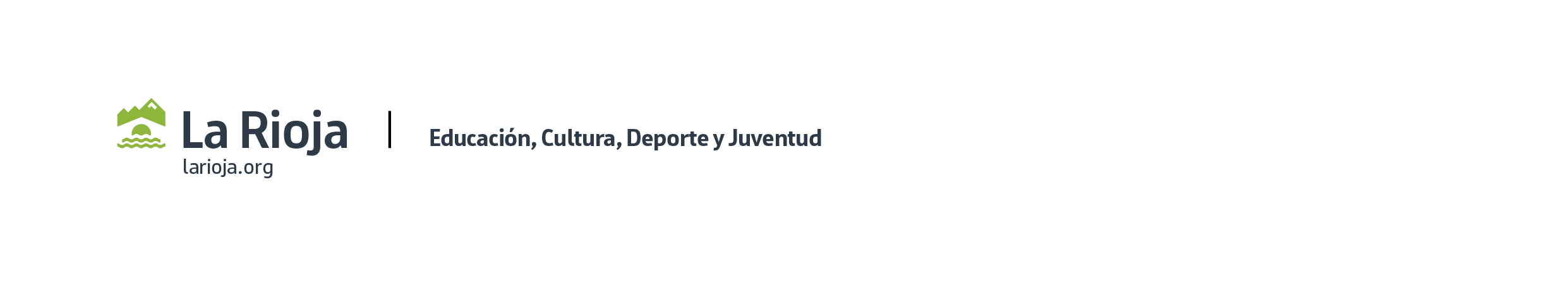 Es sincera 			
Es personal 			
Se lleva a cabo de muchas formas diferentes
A veces es difícil 	
A veces es fácil 		
A veces es creativa
Fomenta la conciencia de uno mismo 
Es necesaria para el aprendizaje 	
Es qué he hecho y cómo me he sentido 
Es sorprendente 	
Es útil para la planificación
Se hace individual o colectivamente	
Trata sobre pensamientos, sentimientos e ideas 
Añade perspectiva
RECONOCIMIENTO
DIFUSIÓN
REFLEXIÓN
La reflexión deberá alcanzar a todos los agentes que han intervenido, pero especialmente al alumnado
La reflexión ofrece a los alumnos oportunidades de comprender el concepto, el proceso y el valor del Servicio comunitario
Será necesario explicar en qué consiste la reflexión. Una manera de explicar la reflexión es aclarar qué es y qué no es
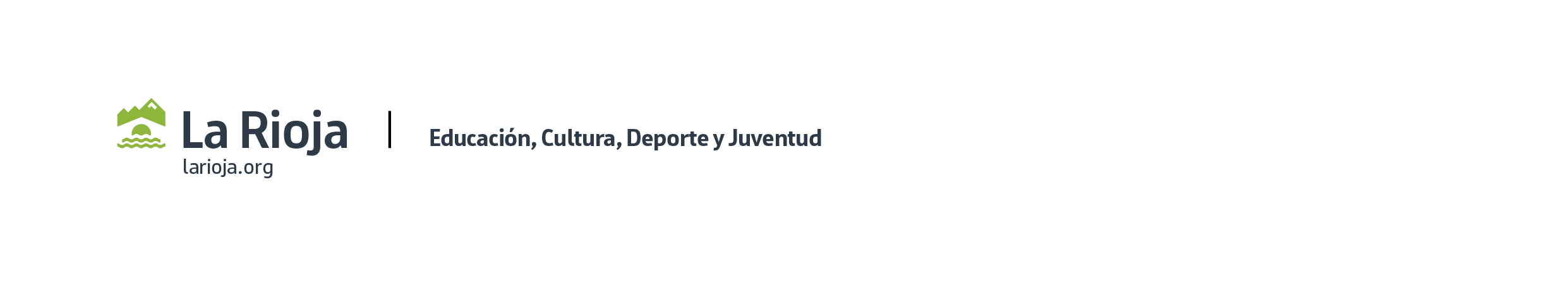 Ejemplo de Servicio comunitario
UNIDAD DE PROGRAMACIÓN: ¿Son nuestros ríos unos vertederos?
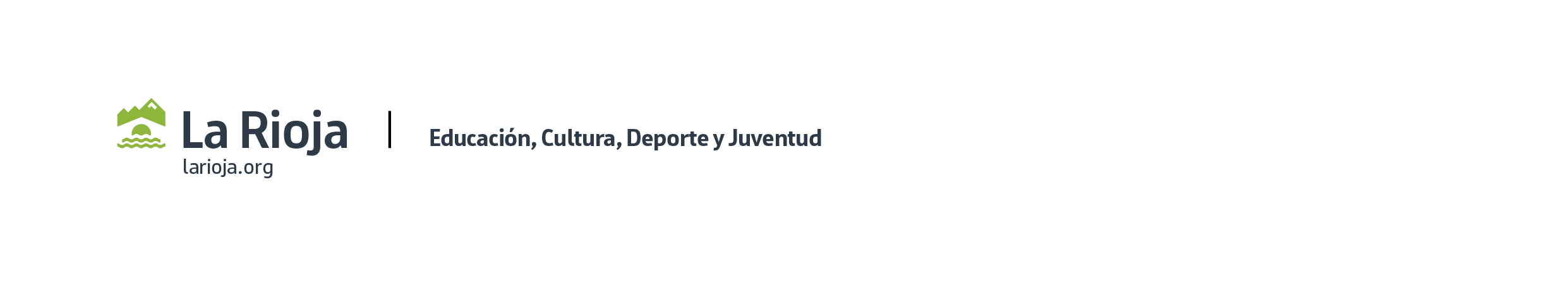 COMPETENCIAS ESPECÍFICAS DE LA MATERIA CONTEMPLADAS EN EL S.C.:
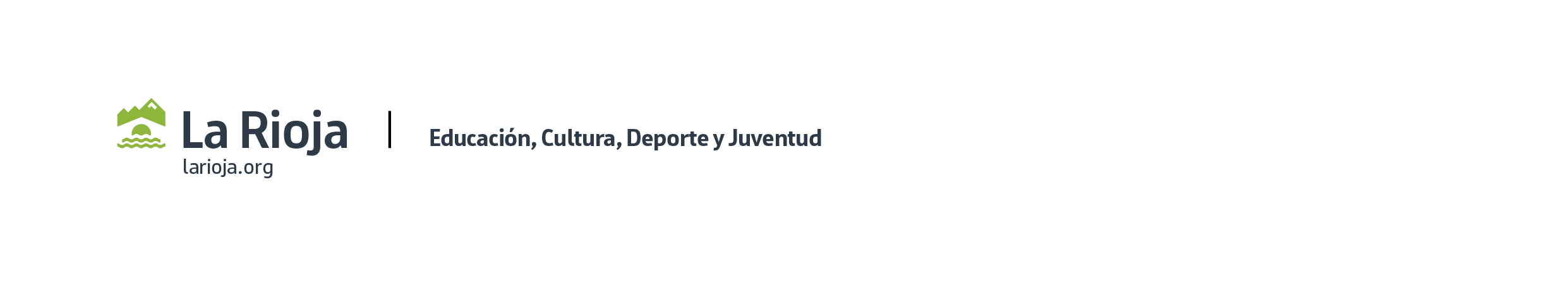 Posible actividad de F-Q,G-H y Matemáticas
ACTIVIDADES DE LA SITUACIÓN DE APRENDIZAJE:
Actividad 2: Manos a la obra, o mejor dicho, al río.
Posible actividad de F-Q y Matemáticas
Actividad 4: no me callo, cuento lo que he analizado y propongo soluciones
Posible actividad de G-H
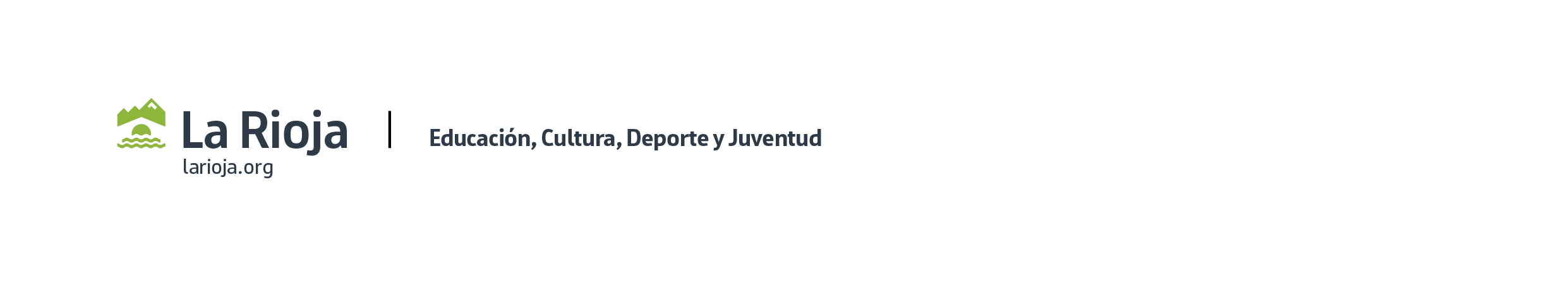 Servicio comunitario
Muchas gracias por la atención prestada